BUS101 – Bedriftsøkonomiske sammenhenger; undervisningsplan, høsten 2022
Ons. 21. sept., kl 08:15-10:00
Forelesning #3
Ons. 7. sept., kl 08:15-10:00
Ons. 14. sept., kl 08:15-10:00
Forelesning #1
Forelesning #2
Finansregnskapet 
Del 1
Intro + Hva er en bedrift?
Bedrifter
Bakgrunn og kontekst
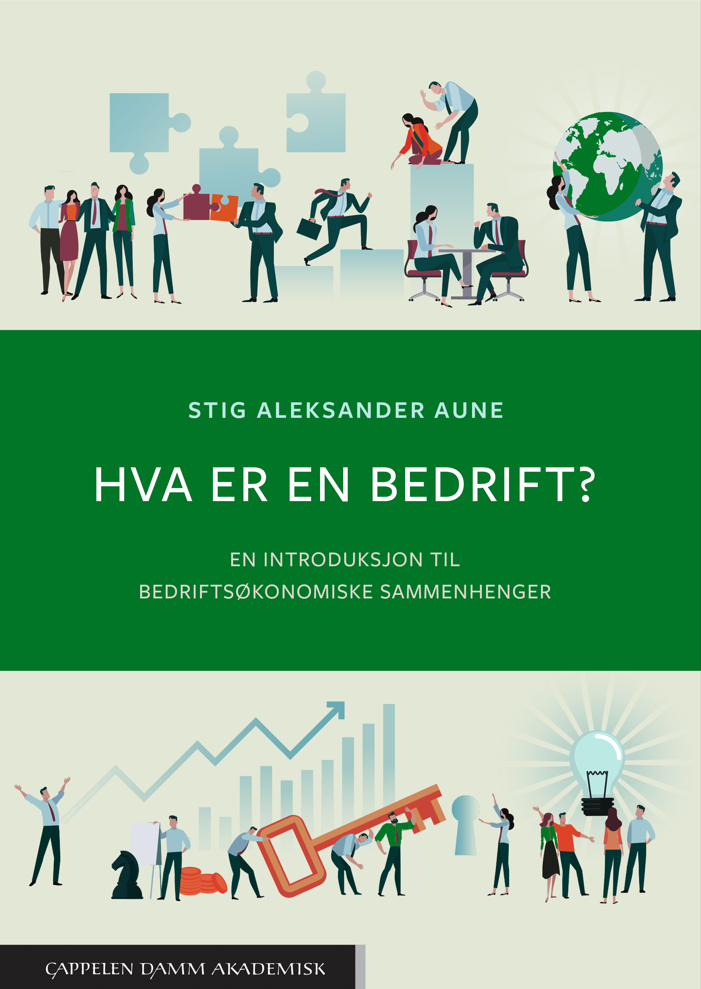 Kap. 1, s. 19-37
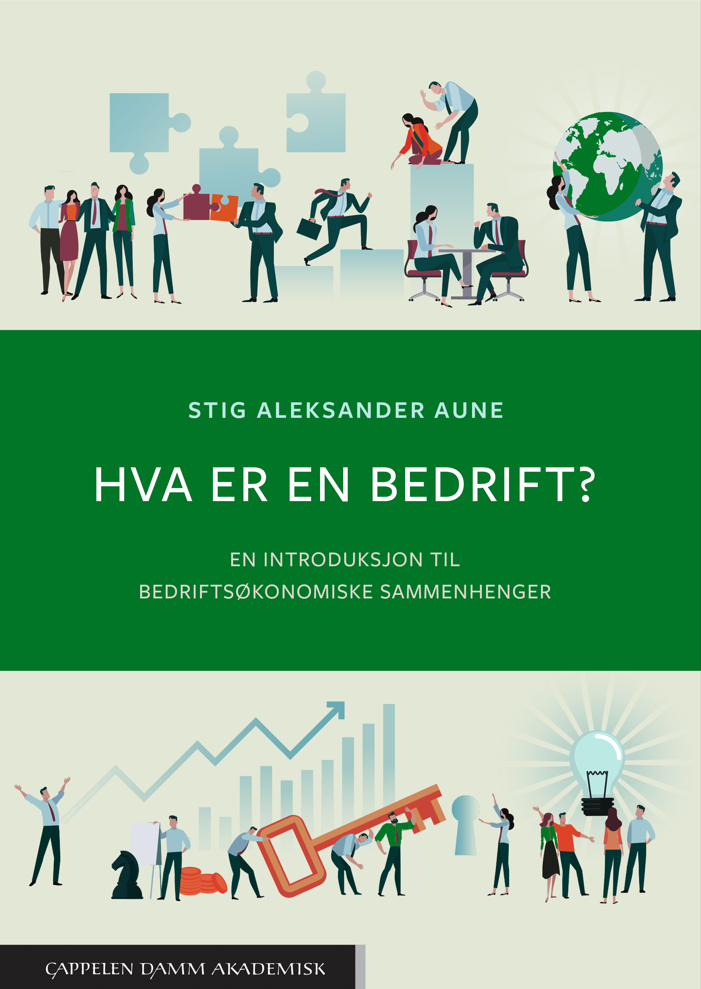 Kap. 2, s. 39-51
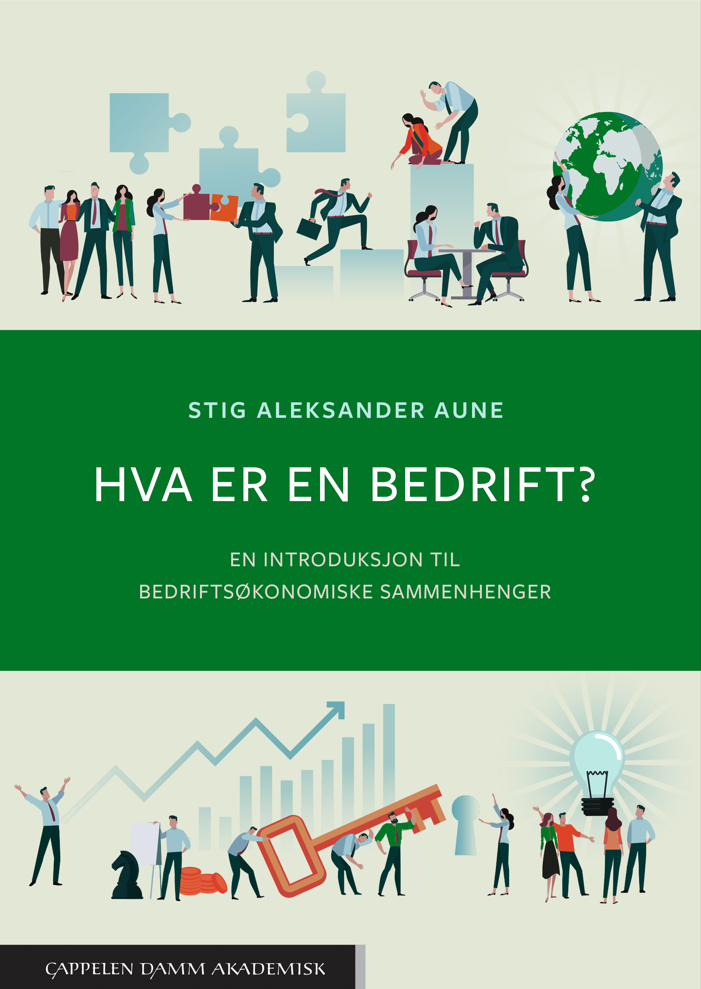 Kap. 1, s. 19-37
Refleksjonsspørsmål, s. 37-
Refleksjonsspørsmål og øvingsoppgaver, s. 66-68
Refleksjonsspørsmål, s. 37-
Intro til emnet, personlig og faglig fremdrift generelt
Bedriftens eksistensberettigelse
Norsk og internasjonalt næringsliv
Brukerne av regnskapet
De grunnleggende komponentene – resultat og balanse
Balanselikningen
Utgifter, kostnader og utbetalinger
Bedriftens interessenter
Aksjeselskapet
Verdikjeden
Bedriftens etiske ansvar og økonomiske motiver
Arbeidskrav #1 (innleveringsfrist 20/09/22)
Arbeidskrav #2 (innleveringsfrist 11/10/22)
BUS101_Bedriftsøkonomiske sammenhenger
s. 1
BUS101 – Bedriftsøkonomiske sammenhenger; undervisningsplan, høsten 2022
Ons. 5. okt., kl 08:15-10:00
Ons. 12. okt., kl 08:15-10:00
Ons. 19. okt., kl 08:15-10:00
Forelesning #4
Forelesning #5
Forelesning #6
Økonomi- og virksomhetsstyring, Del 2
Økonomi- og virksomhetsstyring, Del 1
Finansregnskapet 
Del 2
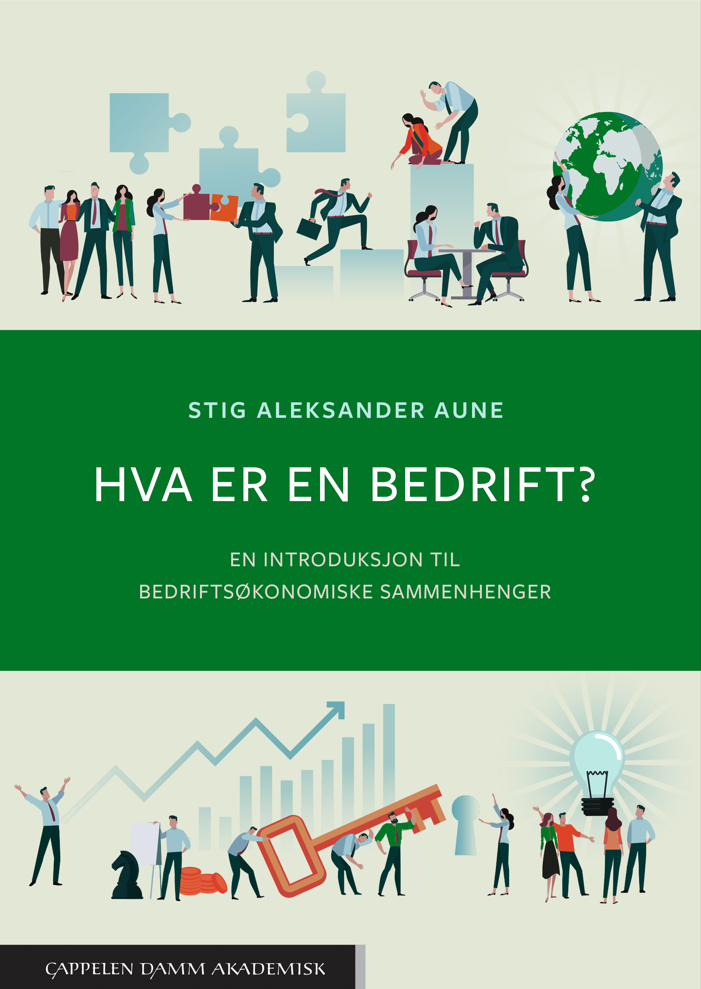 Kap. 3, s. 69-80
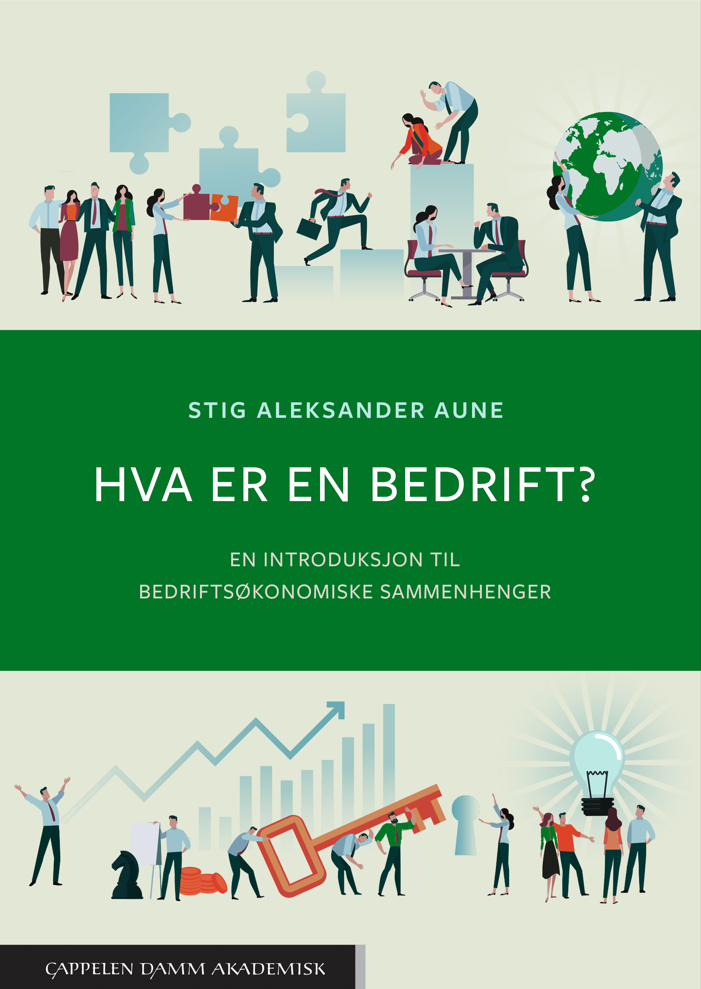 Kap. 3, s. 80-96
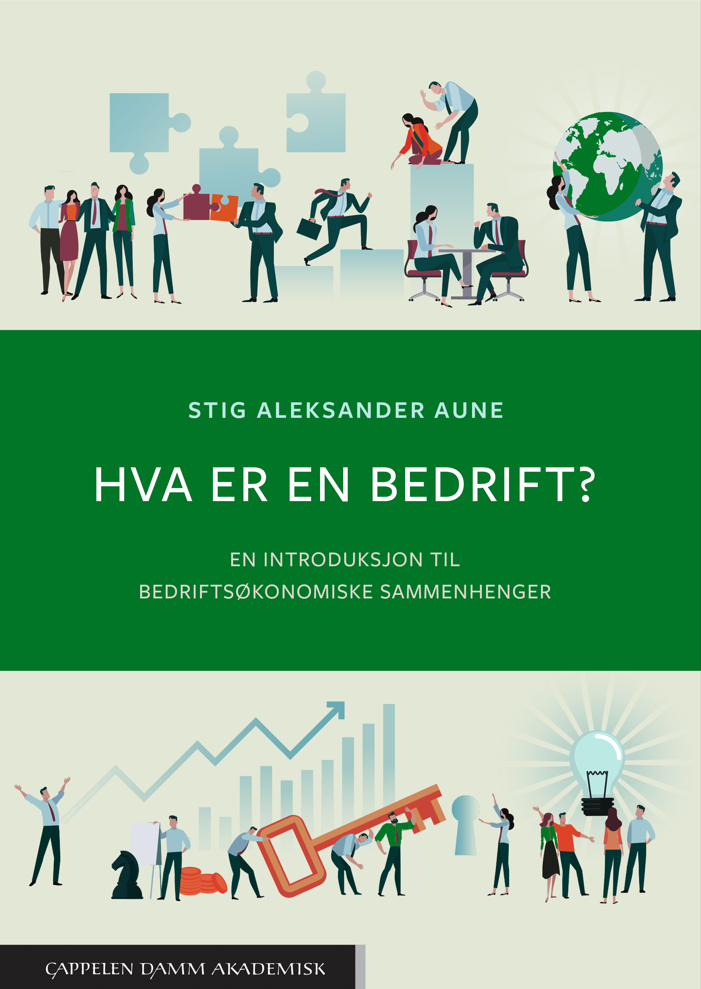 Kap. 2, s. 51-66
Refleksjonsspørsmål og øvingsoppgaver, s. 96-98
Refleksjonsspørsmål og øvingsoppgaver, s. 96-98
Refleksjonsspørsmål og øvingsoppgaver, s. 66-68
Hvorfor bedrifter må vise økonomisk overskudd
Forskjeller mellom det eksterne og interne regnskapet
Om produktivitet og effektivitet
Litt om kostnadsteori; alternativ-kostnad, sunk cost, grensekostnad
Mer om kostnadsteori; faste og variable, direkte og indirekte
Nullpunktsanalyse
Bærekraftsresultat
Prestasjonsmåling og sammenhenger med virksomhetsstyringen
Om anskaffelse av anleggsmidler og avskrivninger
Litt regnskapsanalyse; hva kan vi bruke tallene til?
Arbeidskapitalen og driftskretsløpet
Kontantstrømmer
Bærekraftsrapportering
Arbeidskrav #3 (innleveringsfrist 25/10/22)
BUS101_Bedriftsøkonomiske sammenhenger
s. 2
BUS101 – Bedriftsøkonomiske sammenhenger; undervisningsplan, høsten 2022
Ons. 26. okt., kl 08:15-10:00
Ons. 2. nov., kl 08:15-10:00
Ons. 9. nov., kl 08:15-10:00
Forelesning #7
Forelesning #8
Forelesning #9
Foretaksstrategi
Finansiering og investering, Del 1
Finansiering og investering, Del 2
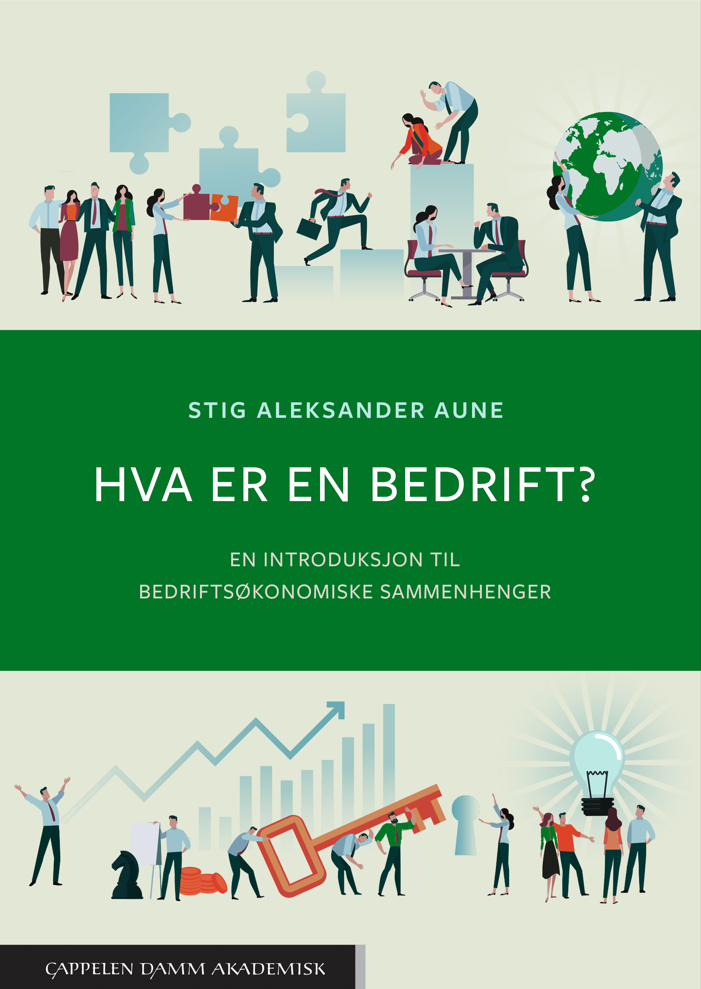 Kap. 4, s. 99-107
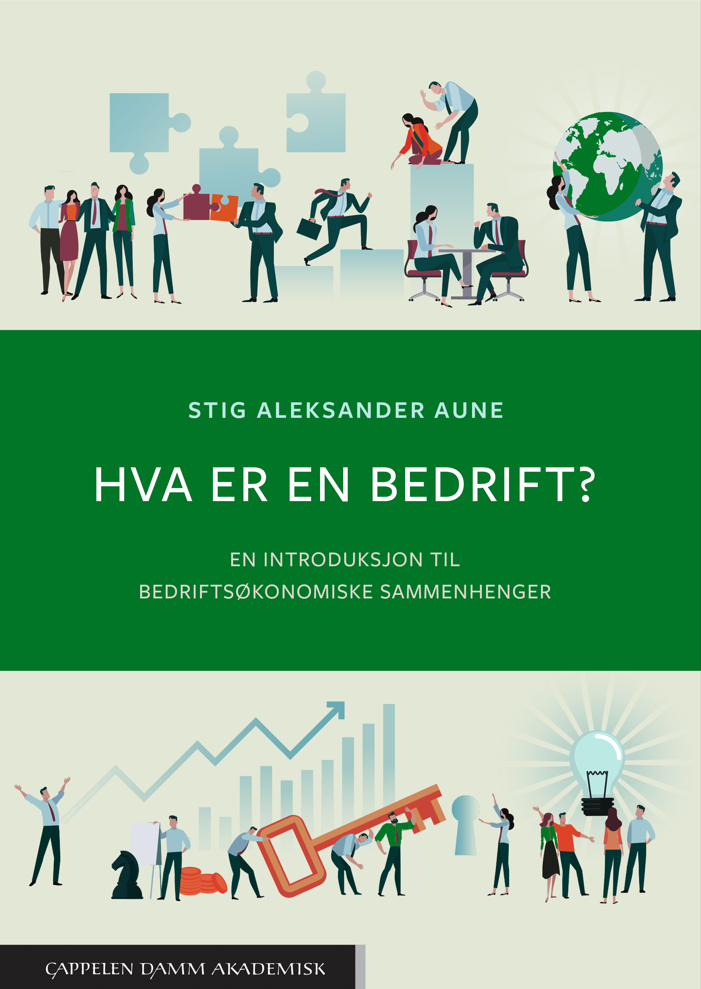 Kap. 4, s. 107-123
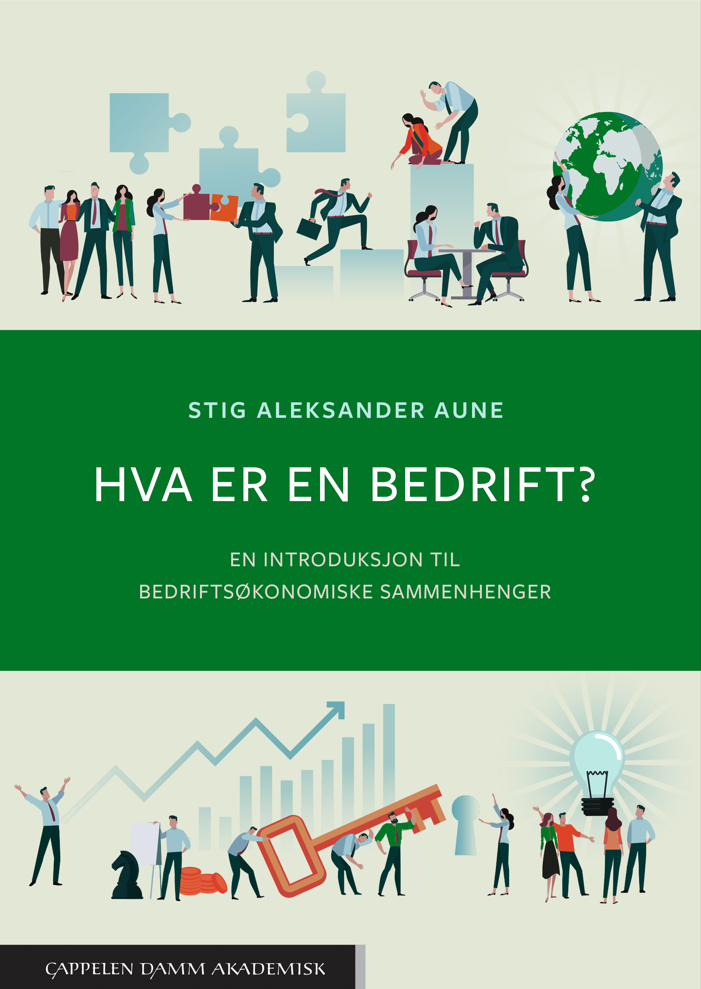 Kap. 5, s. 127-152
Refleksjonsspørsmål og øvingsoppgaver, s. 123-125
Refleksjonsspørsmål og øvingsoppgaver, s. 123-125
Refleksjonsspørsmål og øvingsoppgaver, s. 153-154
Finansmarkedene
Aksjebørsen – ulike eksempler (quiz)
Finansiering og finansieringsstrategi
Likviditets- og risikostyring
Renteregning
Investeringsanalyse
Avkastningskrav
Bærekraftig finans – environmental, social and governance (ESG)
Finansregnskapet, aksjemarkedet og litt om vurdering av selskapsverdi
Forretningsplan 
Misjon og visjon 
SWOT, PESTEL, BCG, konkurrent- og bransjeanalyse 
Allianser, fusjoner og oppkjøp 
Samfunnsansvar som forretningsstrategi
Arbeidskrav #4 (innleveringsfrist 08/11/22)
BUS101_Bedriftsøkonomiske sammenhenger
s. 3
BUS101 – Bedriftsøkonomiske sammenhenger; undervisningsplan, høsten 2022
Ons. 16. nov., kl 08:15-10:00
Ons. 23. nov., kl 08:15-10:00
Ons. 30. nov., kl 08:15-10:00
Forelesning #10
Forelesning #11
Forelesning #12
Markedsføring med vekt på merkevarebygging
Markedsføring
Organisasjon og ledelse
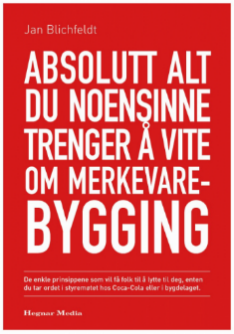 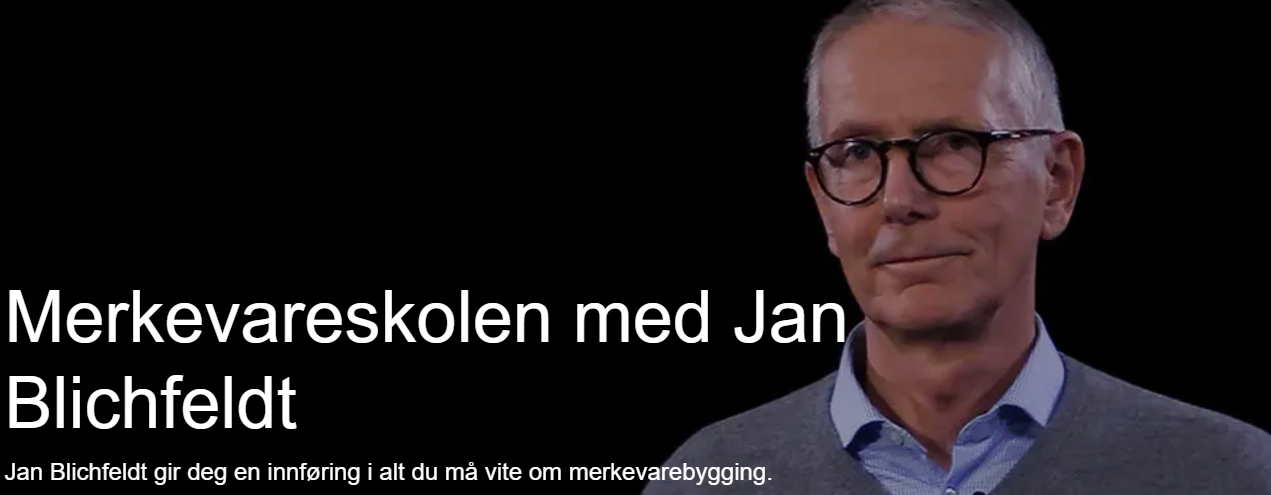 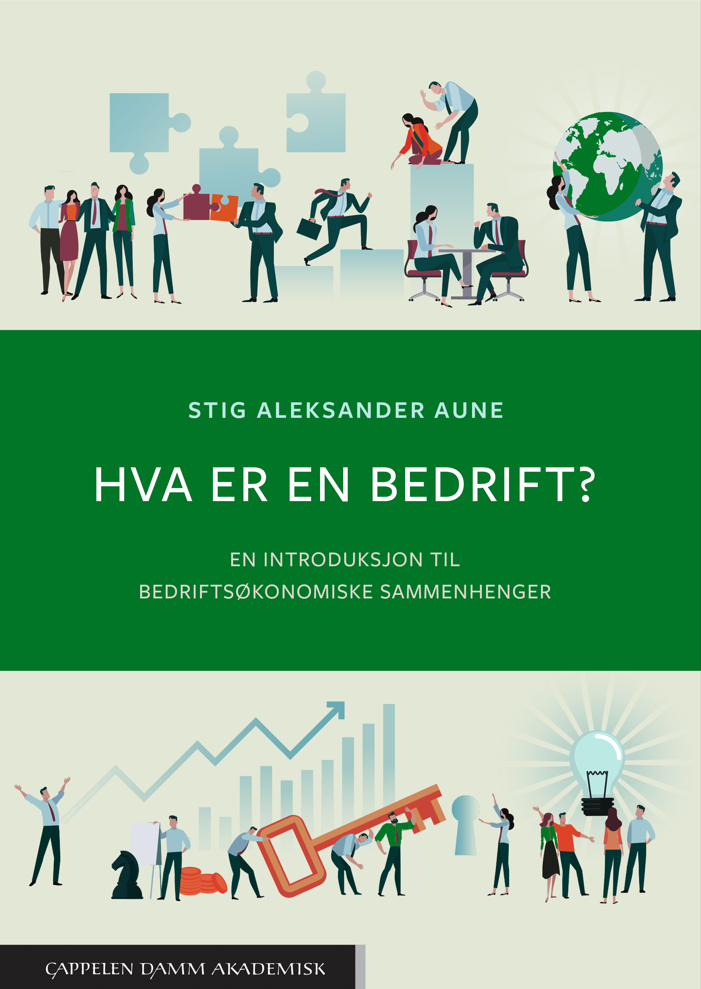 Kap. 6, s. 155-170
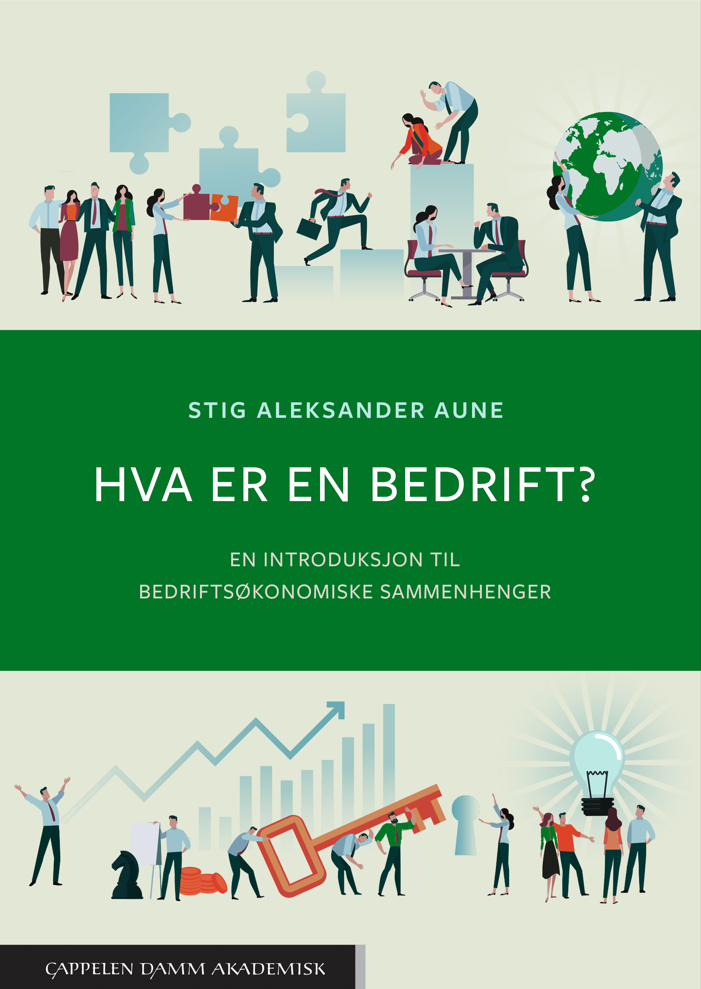 Kap. 7, s. 179-197
Refleksjonsspørsmål og øvingsoppgaver, s. 176-177
Refleksjonsspørsmål og øvingsoppgaver, s. 197-198
Kap. 6, s. 171-176
Vi har vært så heldige å få Jan Blichfeldt som gjesteforeleser denne dagen. Mange vil hevde at Jan er blant de i Norge som kan mest om markedsføring, i særdeleshet merkevarebygging.
 https://no.wikipedia.org/wiki/Jan_Blichfeldt
Organisasjonsteori
Organisasjonspsykologi
Organisasjonsdesign / bedriftens overordnede struktur 
Hva er god ledelse?
Organisasjonskultur (bl.a. på tvers av landegrenser)
Segmentering 
Distribusjon og distribusjonskanaler 
Markedsføringsmiksen: de 4 P-ene 
Adopsjonsprosessen og produktlivssykluser 
Digital markedsføring 
Grønnvasking
Arbeidskrav #5 (innleveringsfrist 29/11/22)
BUS101_Bedriftsøkonomiske sammenhenger
s. 4
BUS101 – Bedriftsøkonomiske sammenhenger; undervisningsplan, høsten 2022
Ons. 7. des., kl 08:15-10:00
Forelesning #13
Oppsummering / eksamensforberedelser
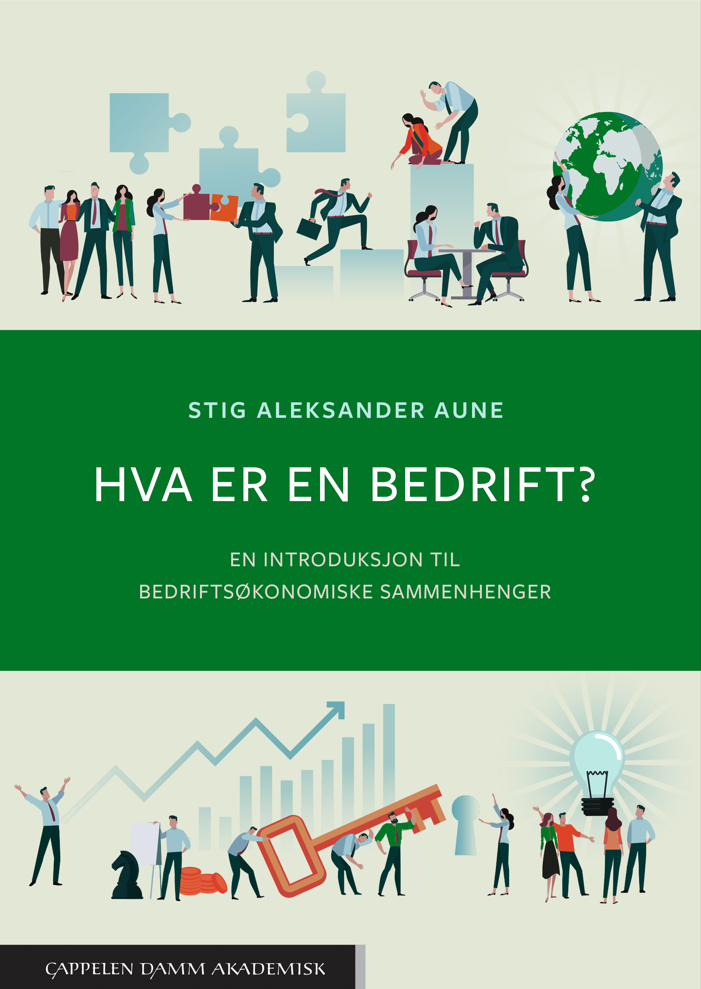 Hele boken
s. 199-205
1. time: Demo-eksamen, 2. time kort gjennomgang av løsningsforslag
Bedriftsøkonomiske sammenhenger i praksis
Bedriftsøkonomiske og samfunnsøkonomiske sammenhenger
Q&A
BUS101_Bedriftsøkonomiske sammenhenger
s. 5